Unit 2 Homework
Assignment 1
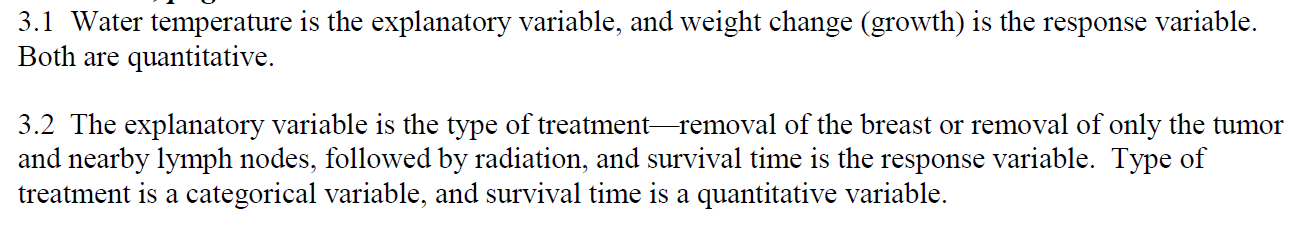 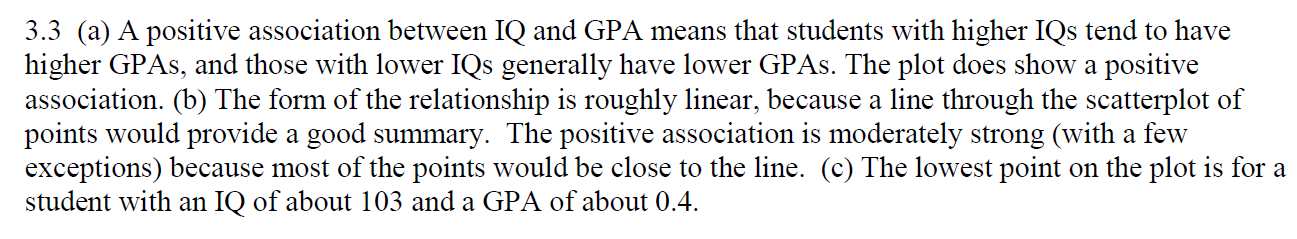 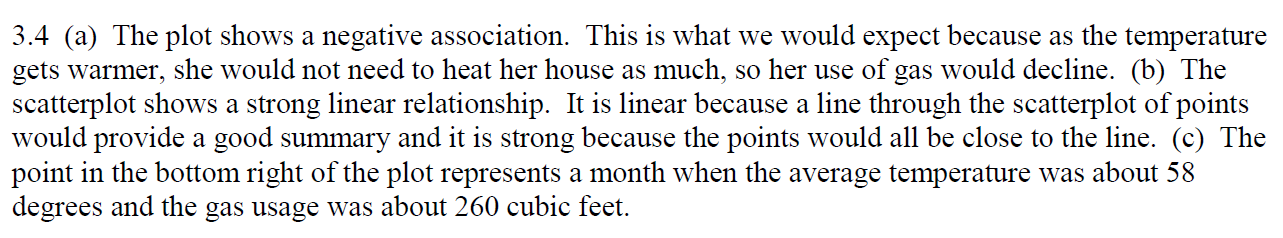 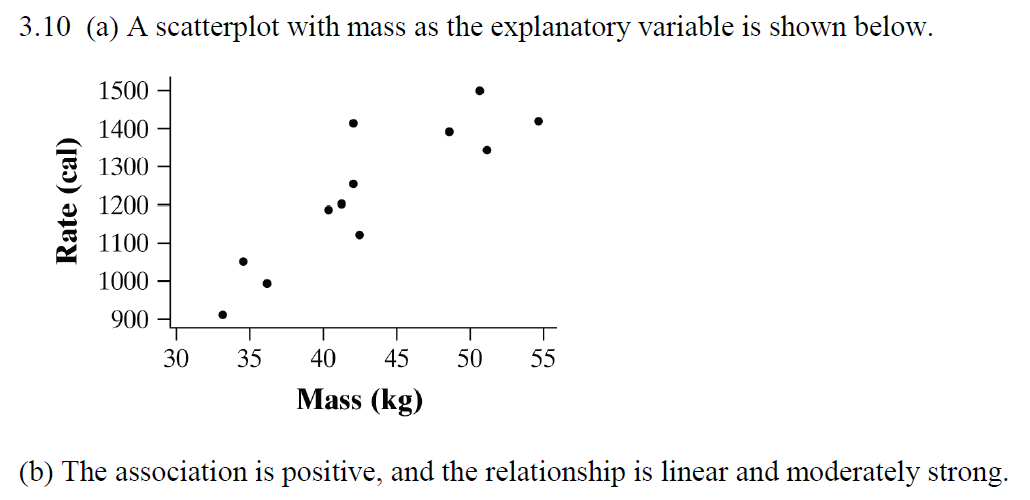 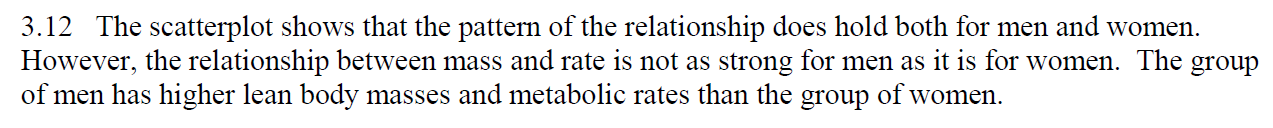 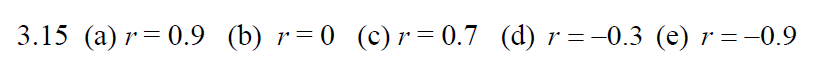 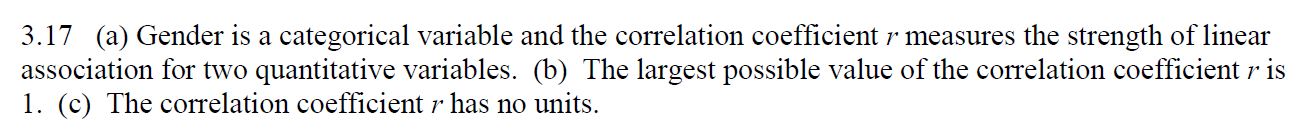 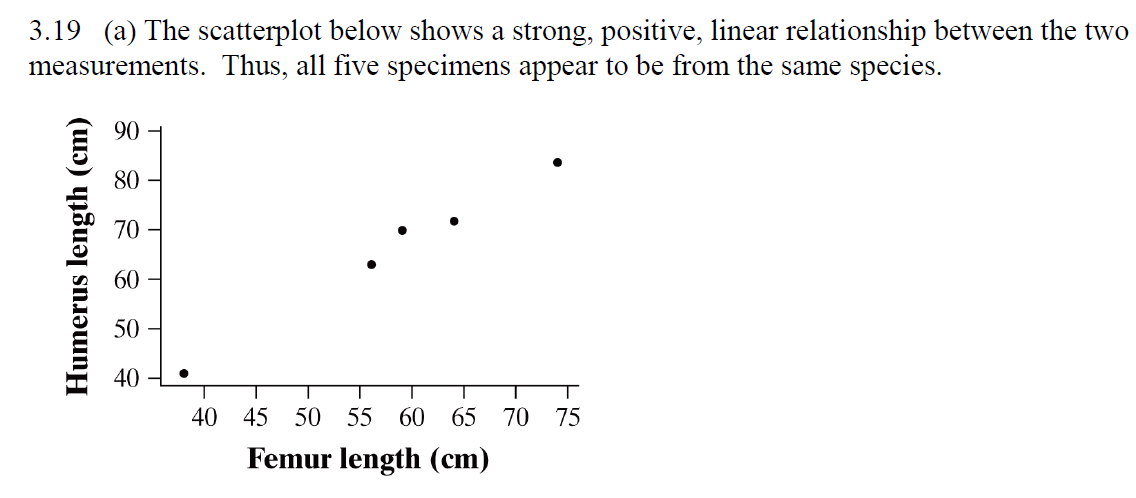 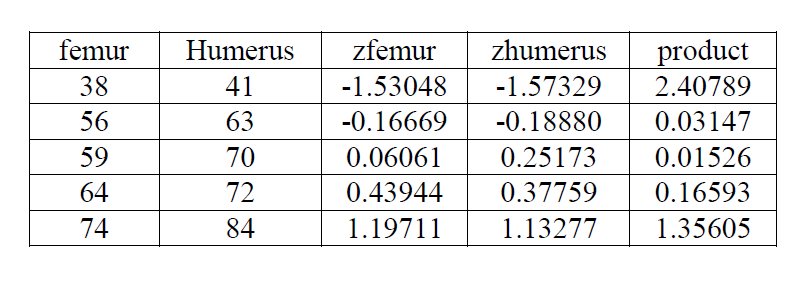 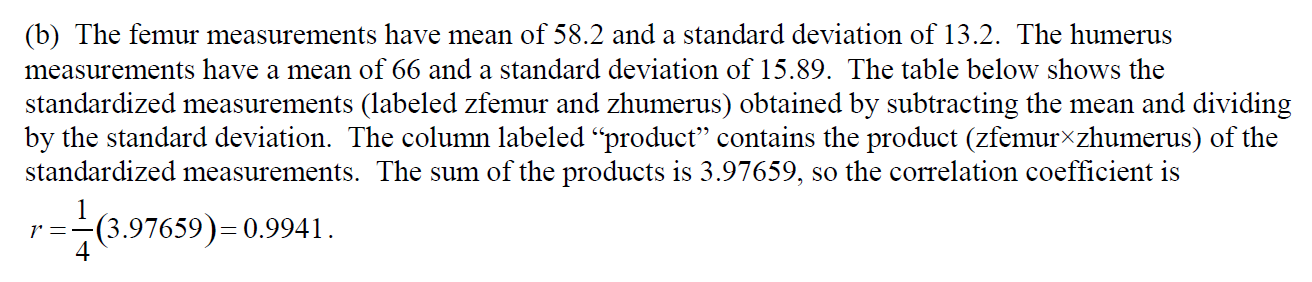 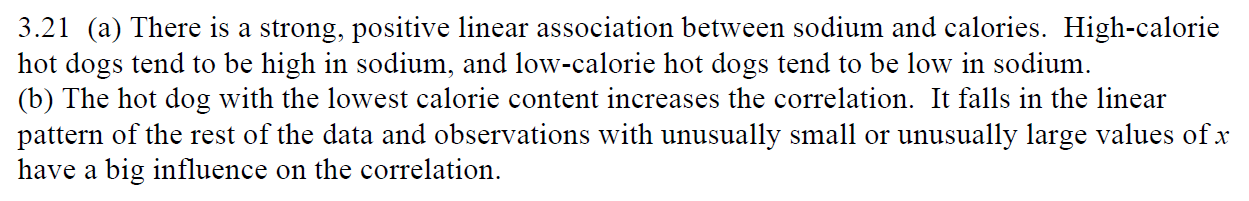 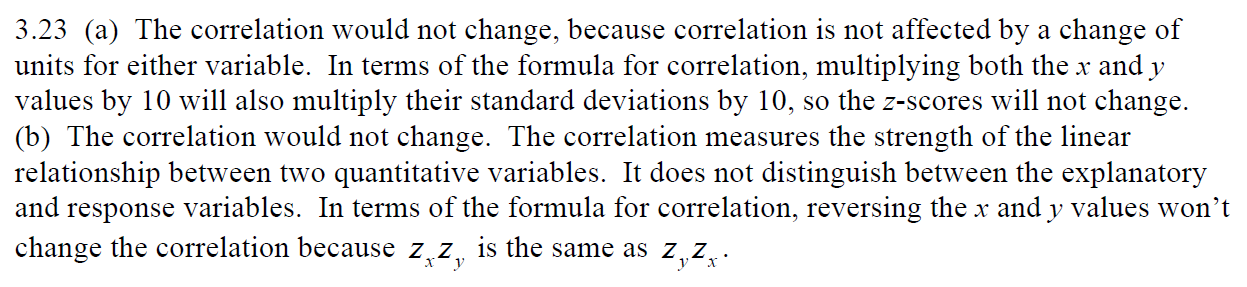 Assignment 2
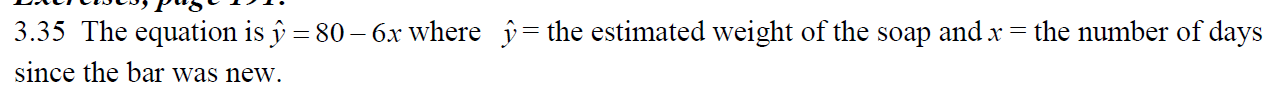 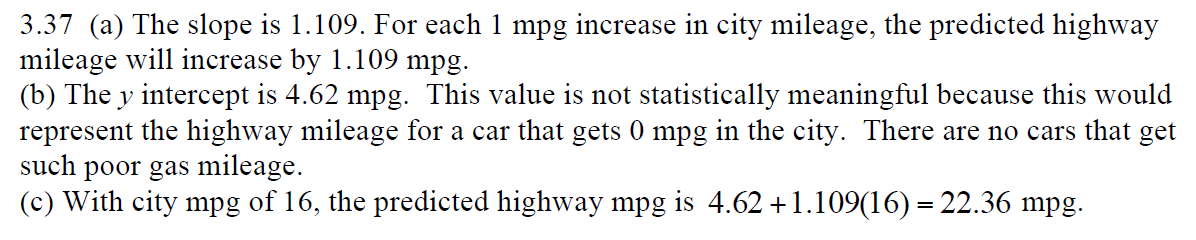 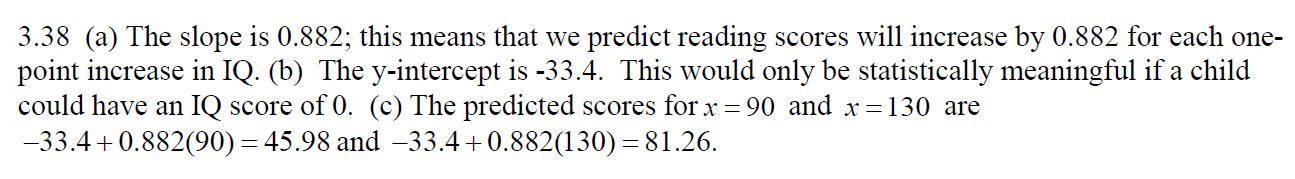 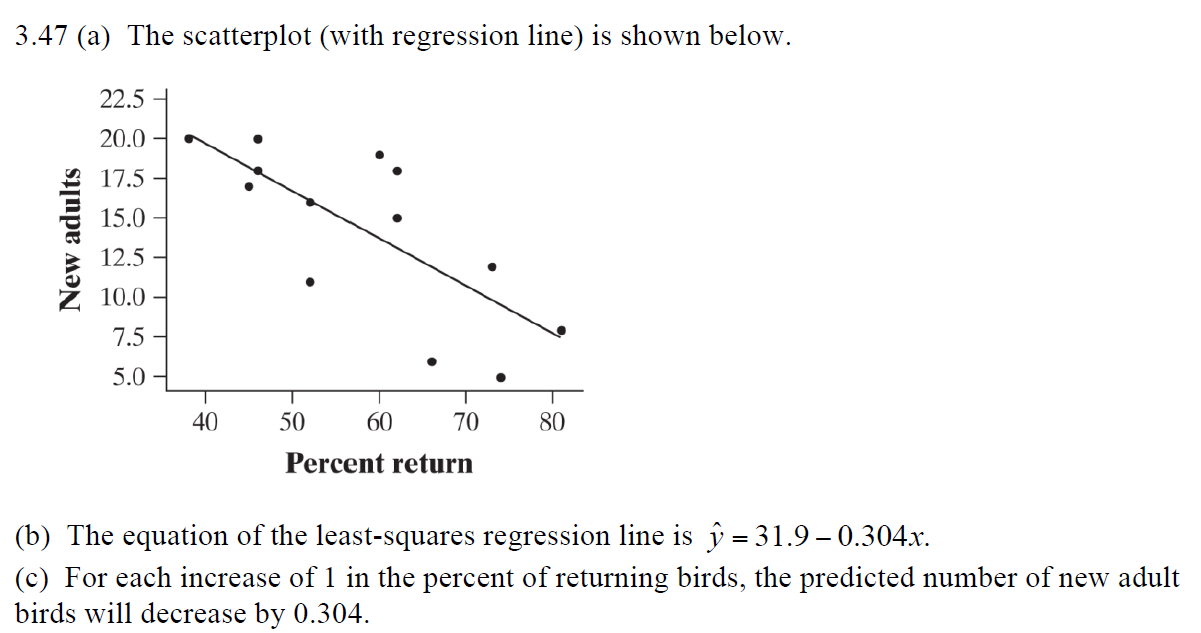 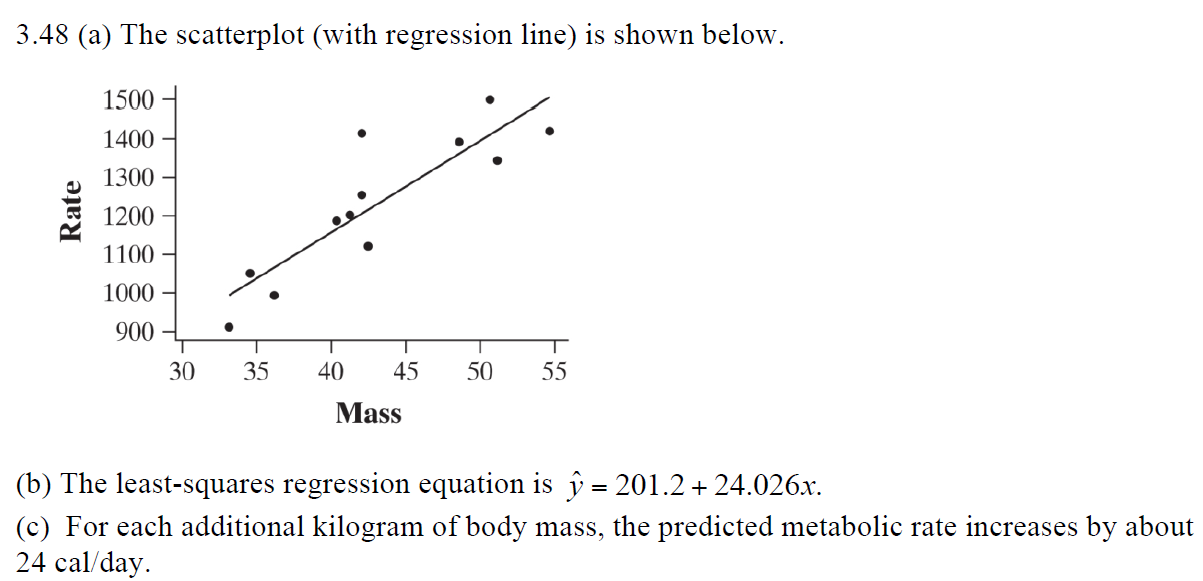 Assignment 3
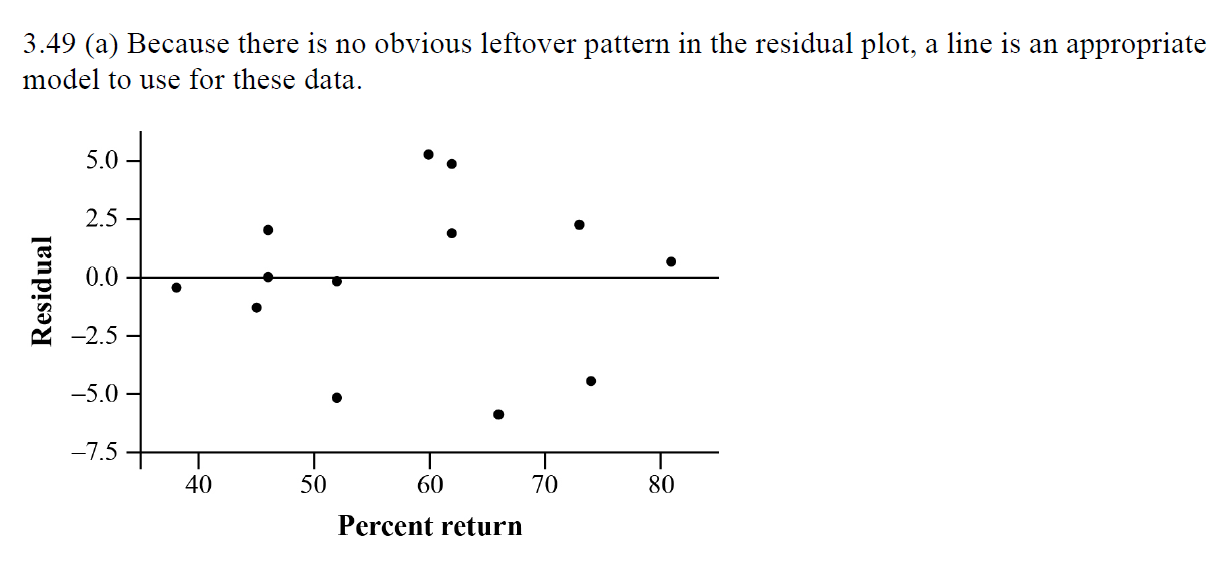 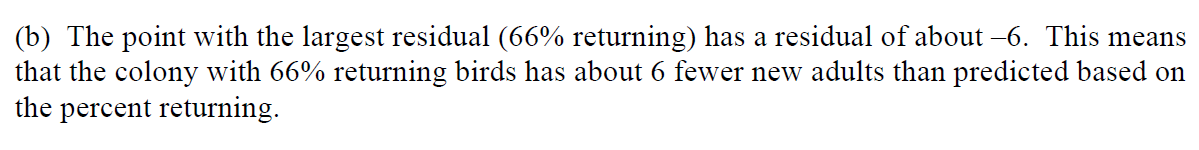 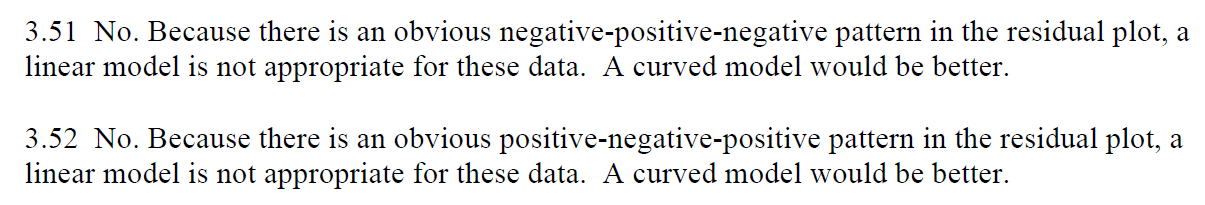 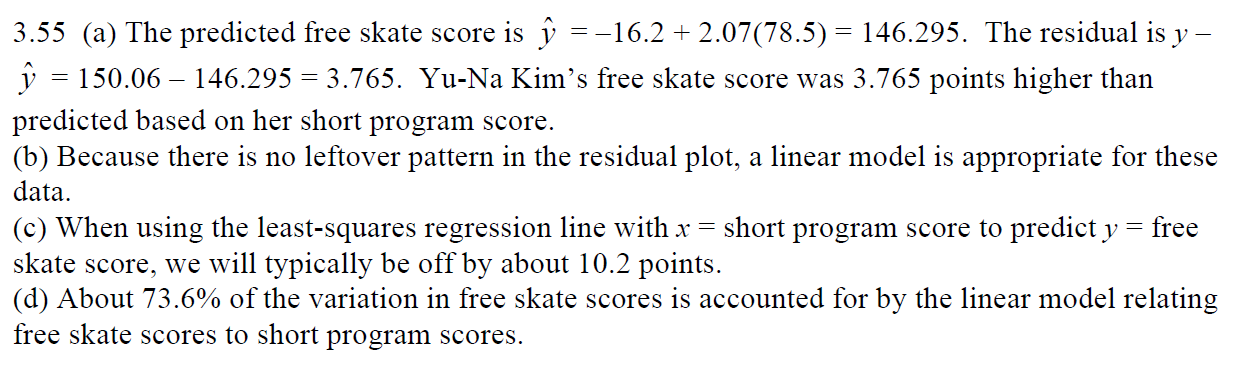 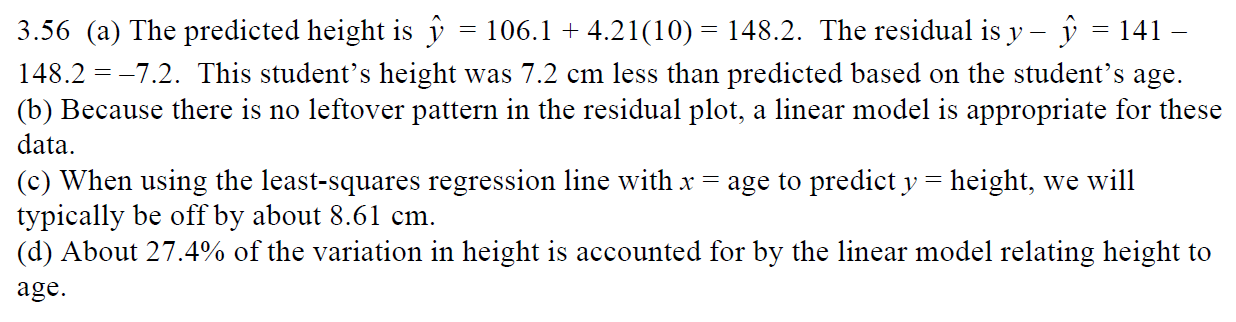 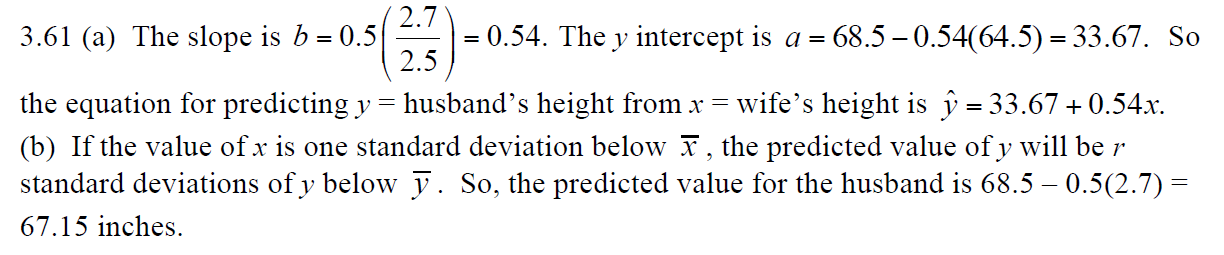 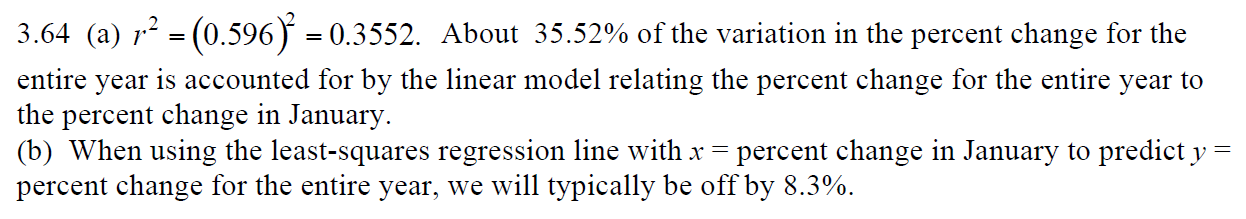 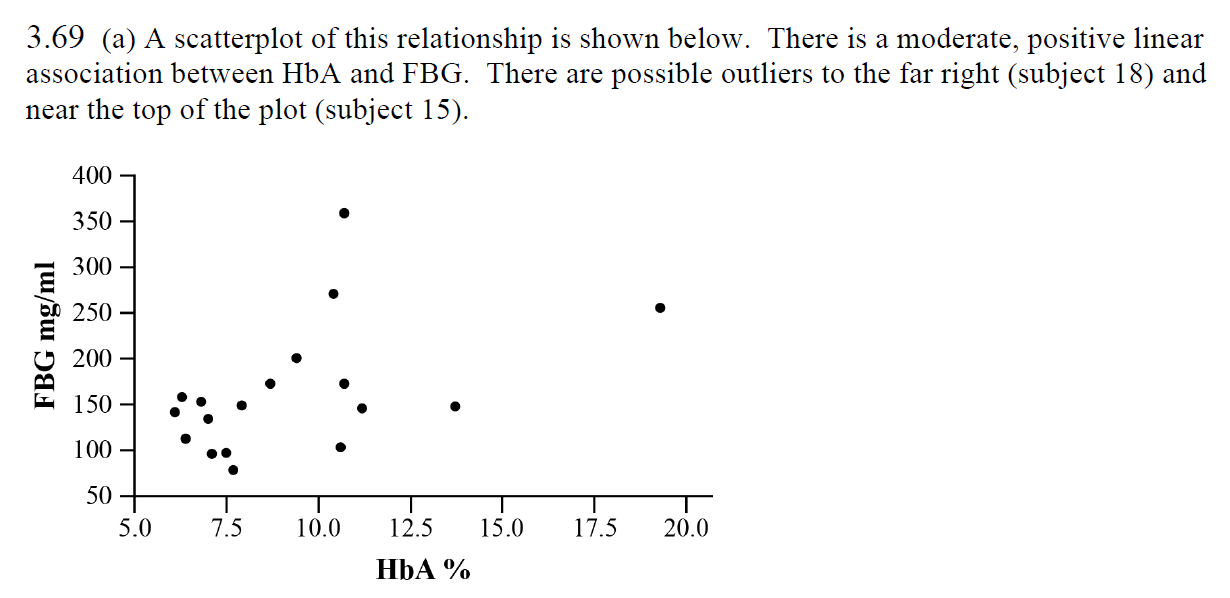 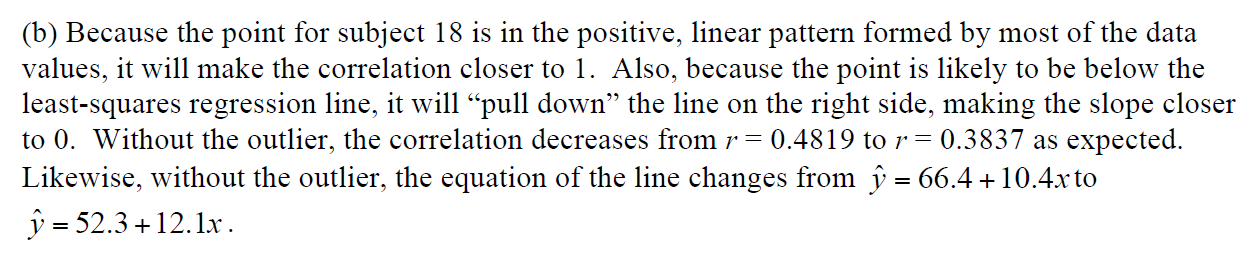 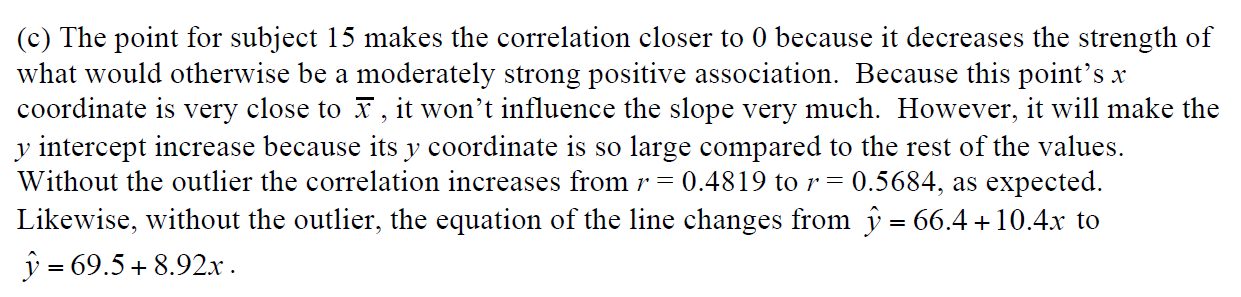 Assignment 5
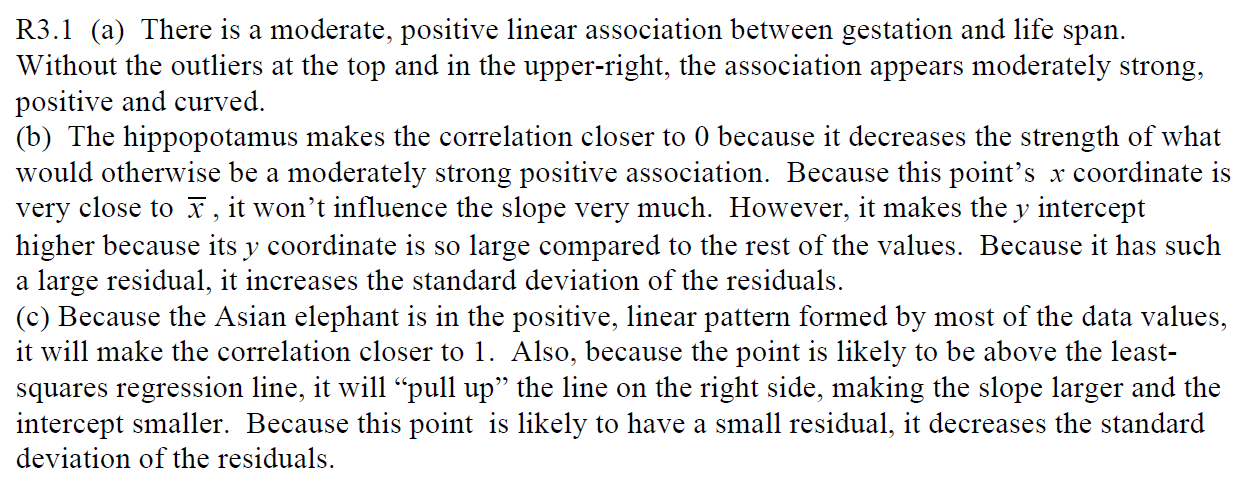 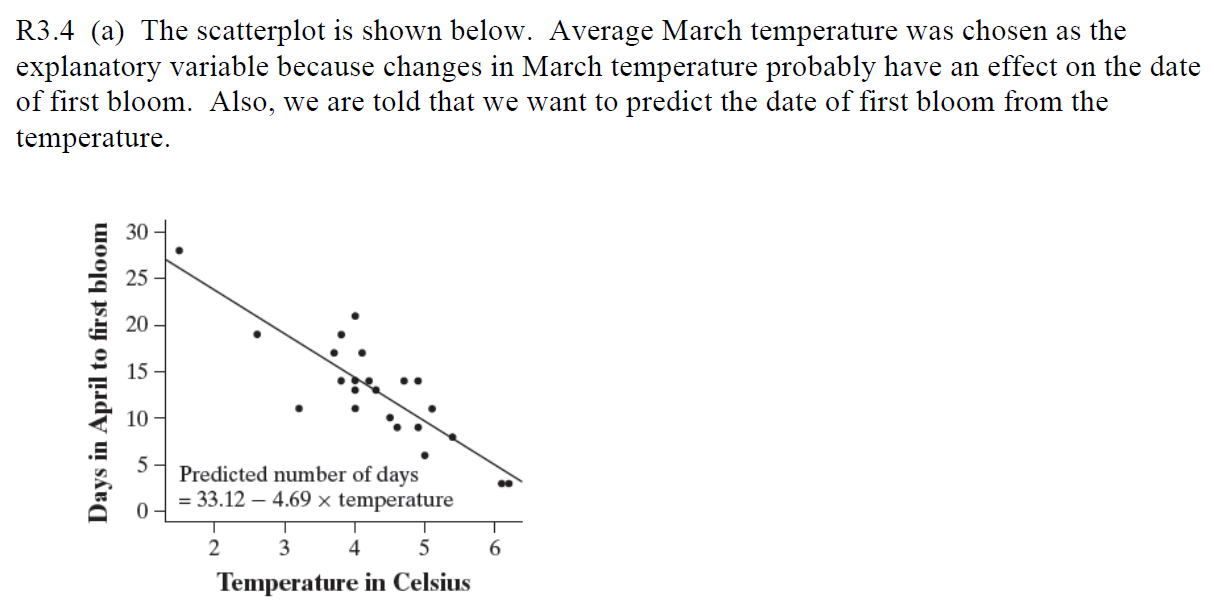 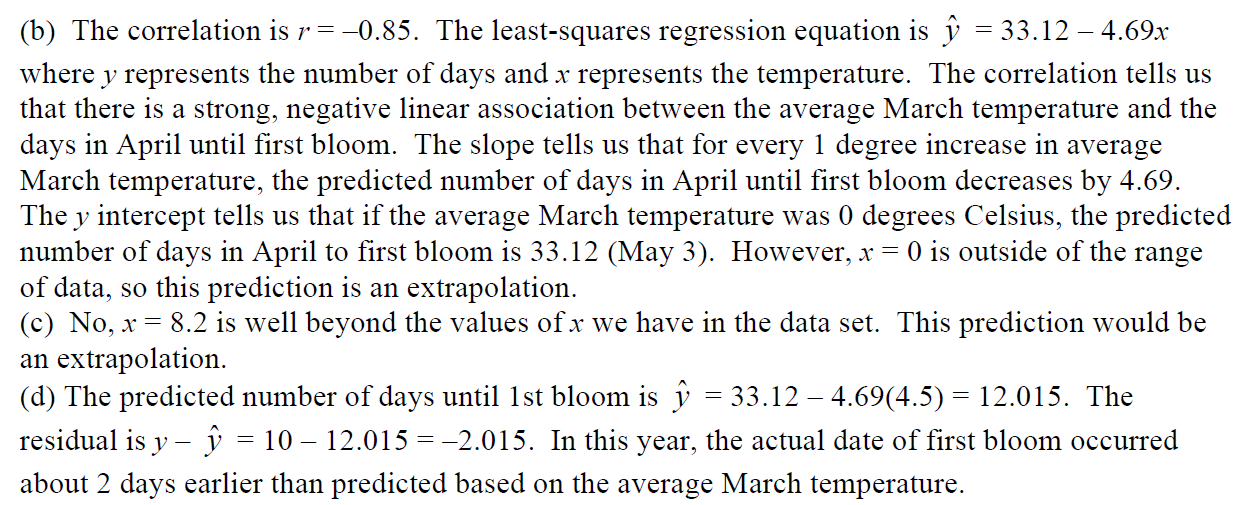 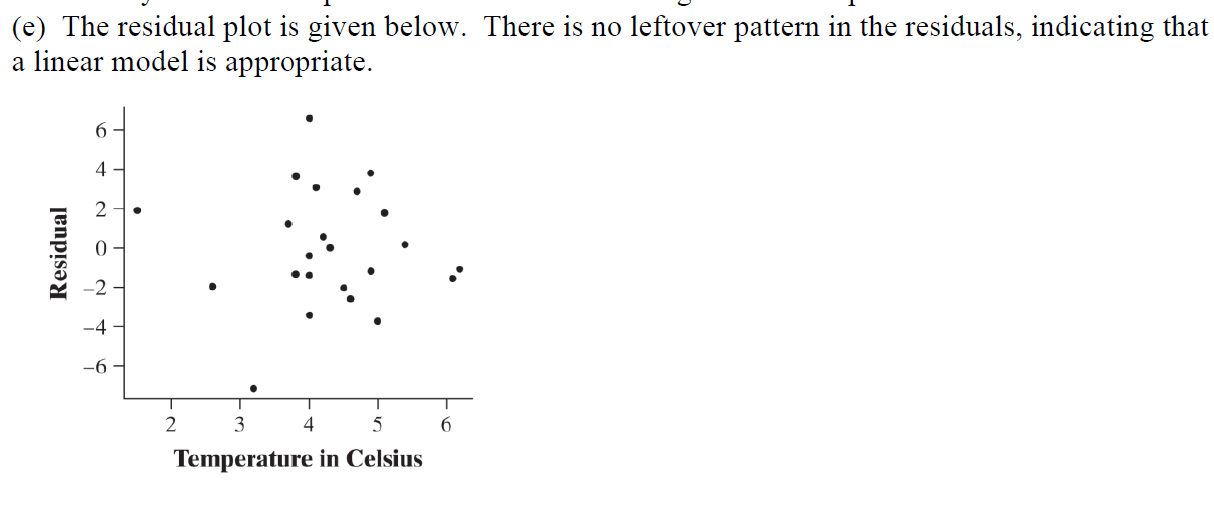 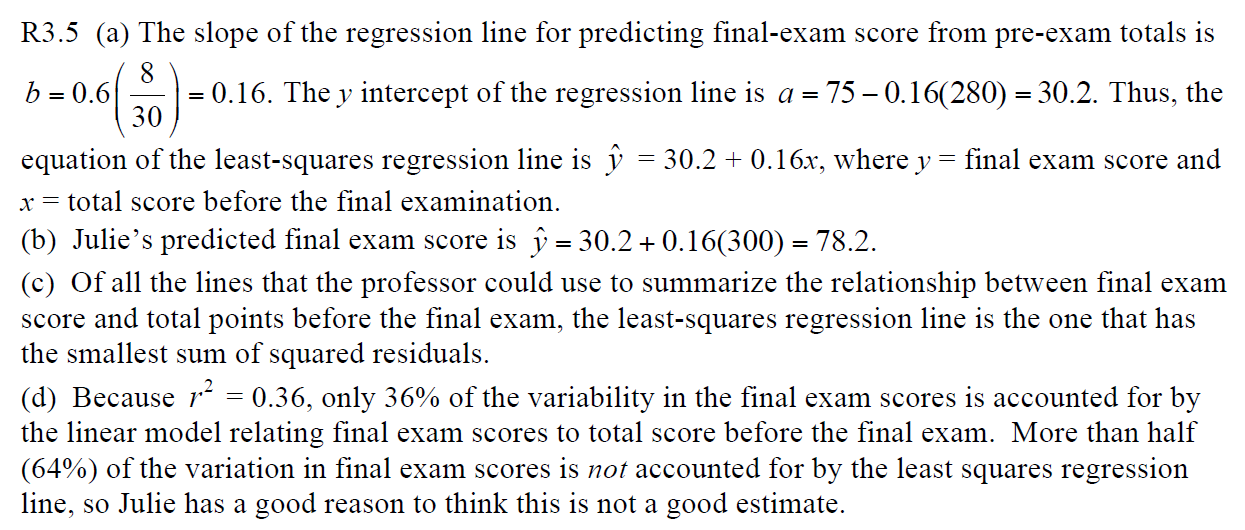 Assignment 6
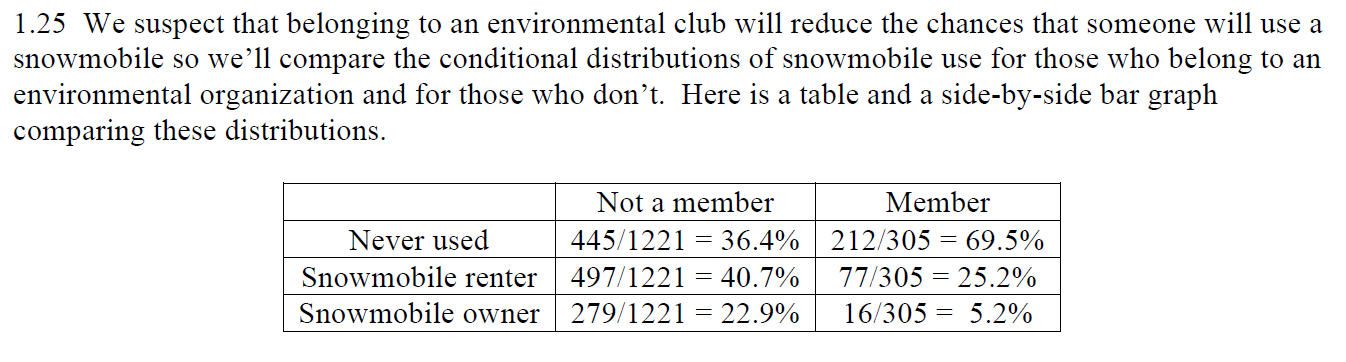 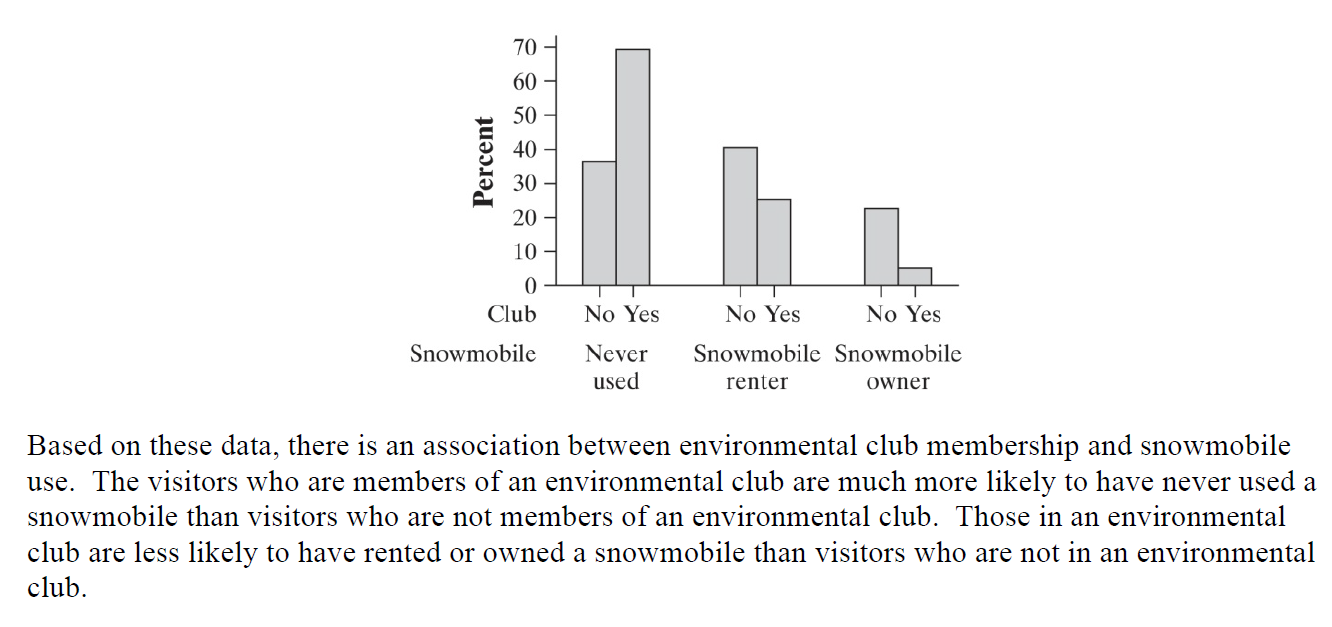 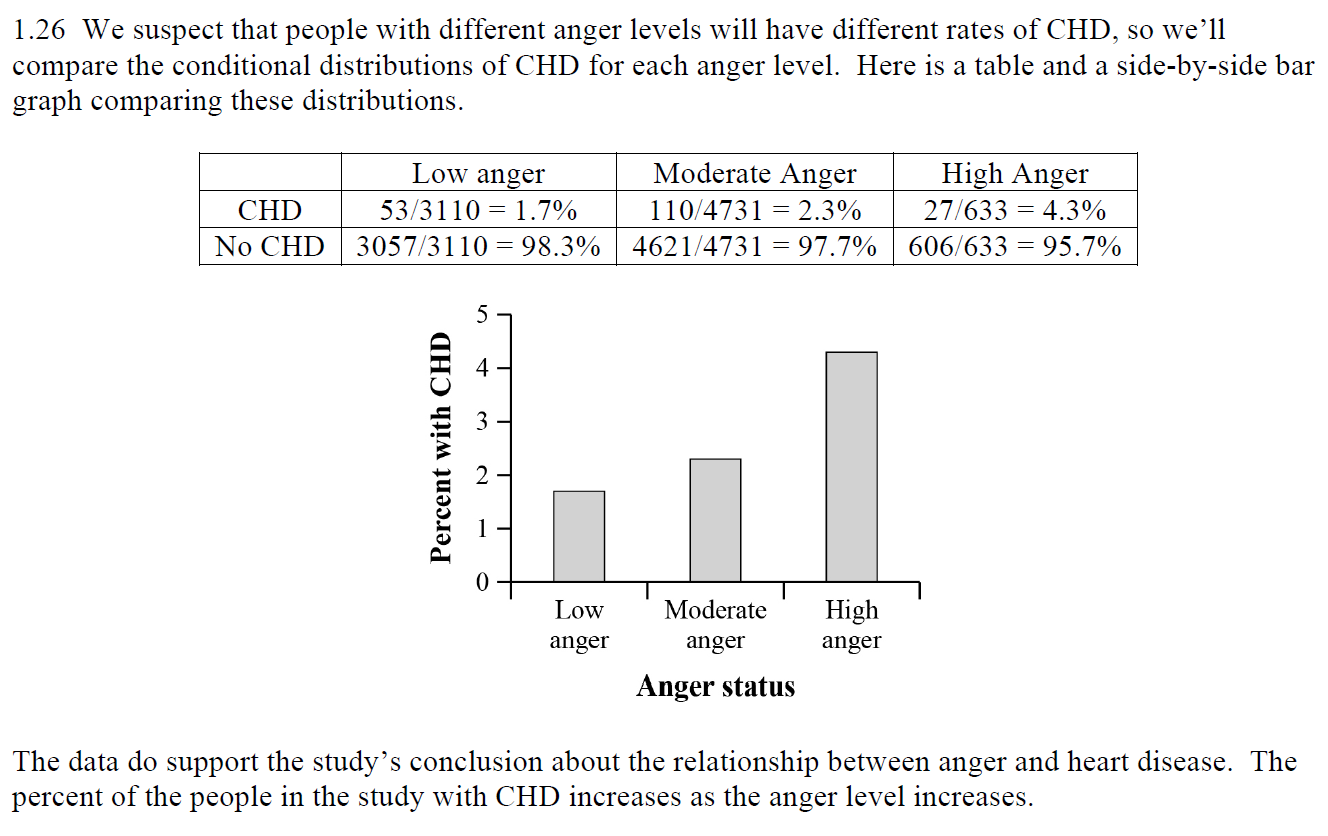 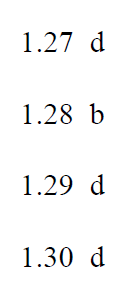 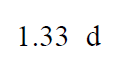